A Week From Hell
Matthew 26 & Luke 22
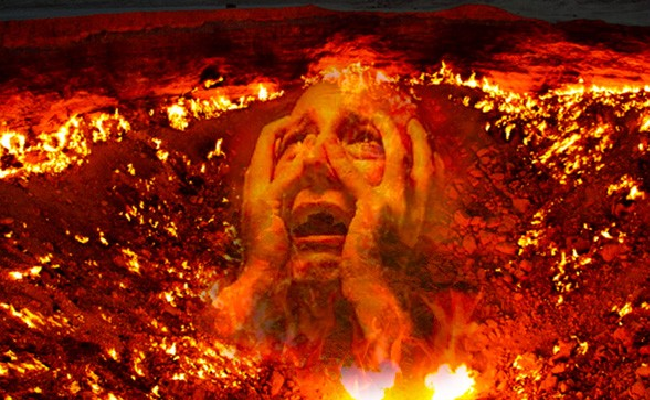 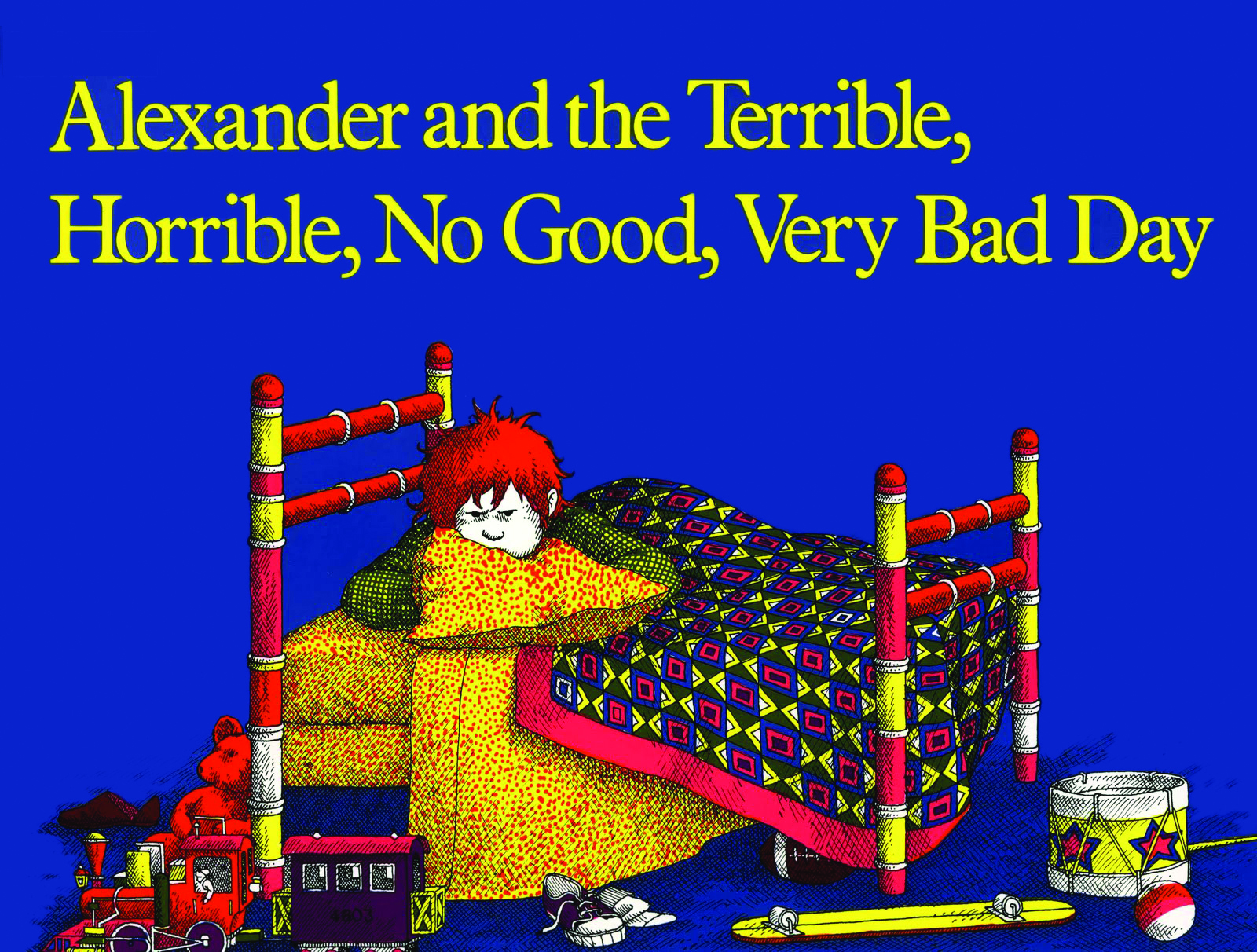 By Judith Viorst
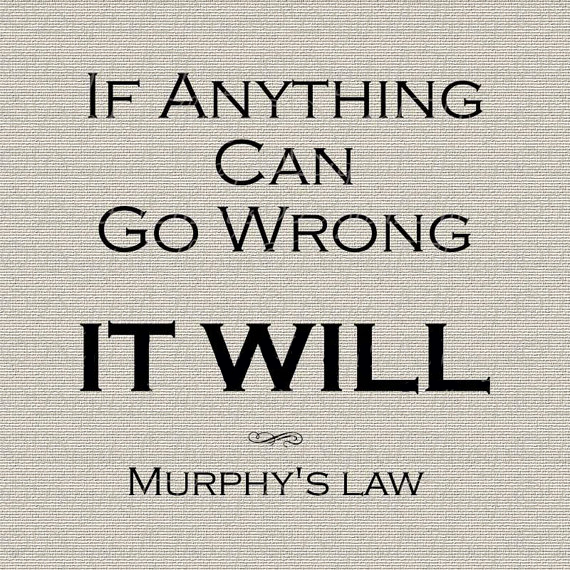 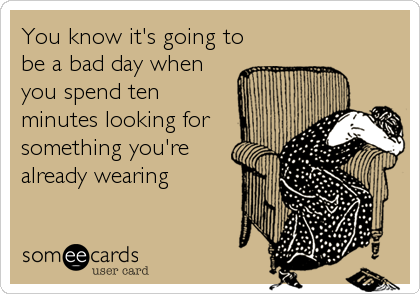 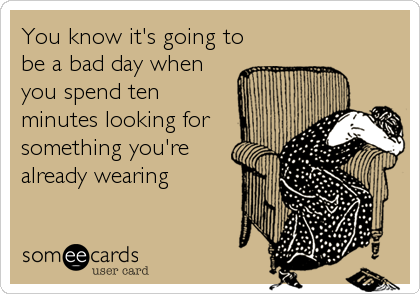 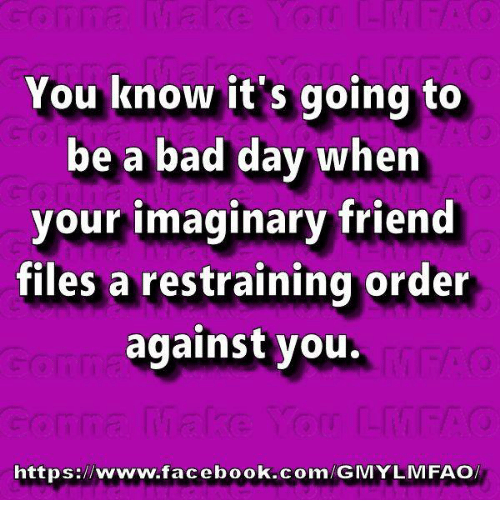 Motorcycle gang called the
Sons of Silence
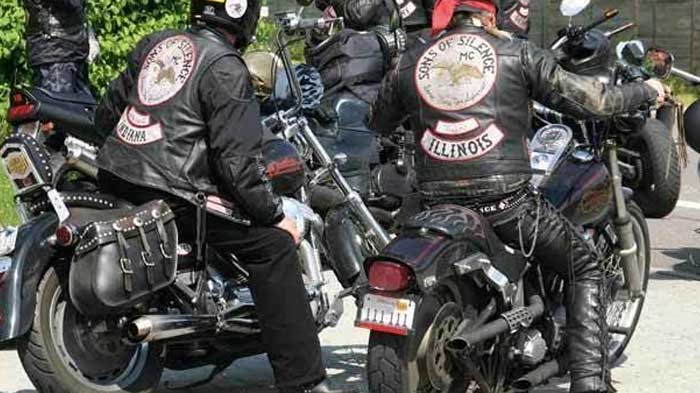 You put both contacts 
in the same eye!
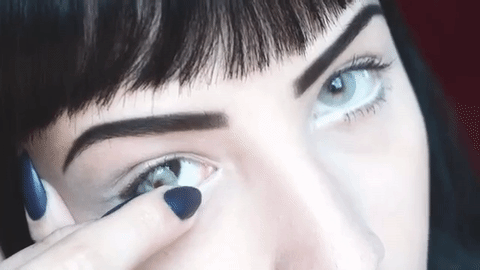 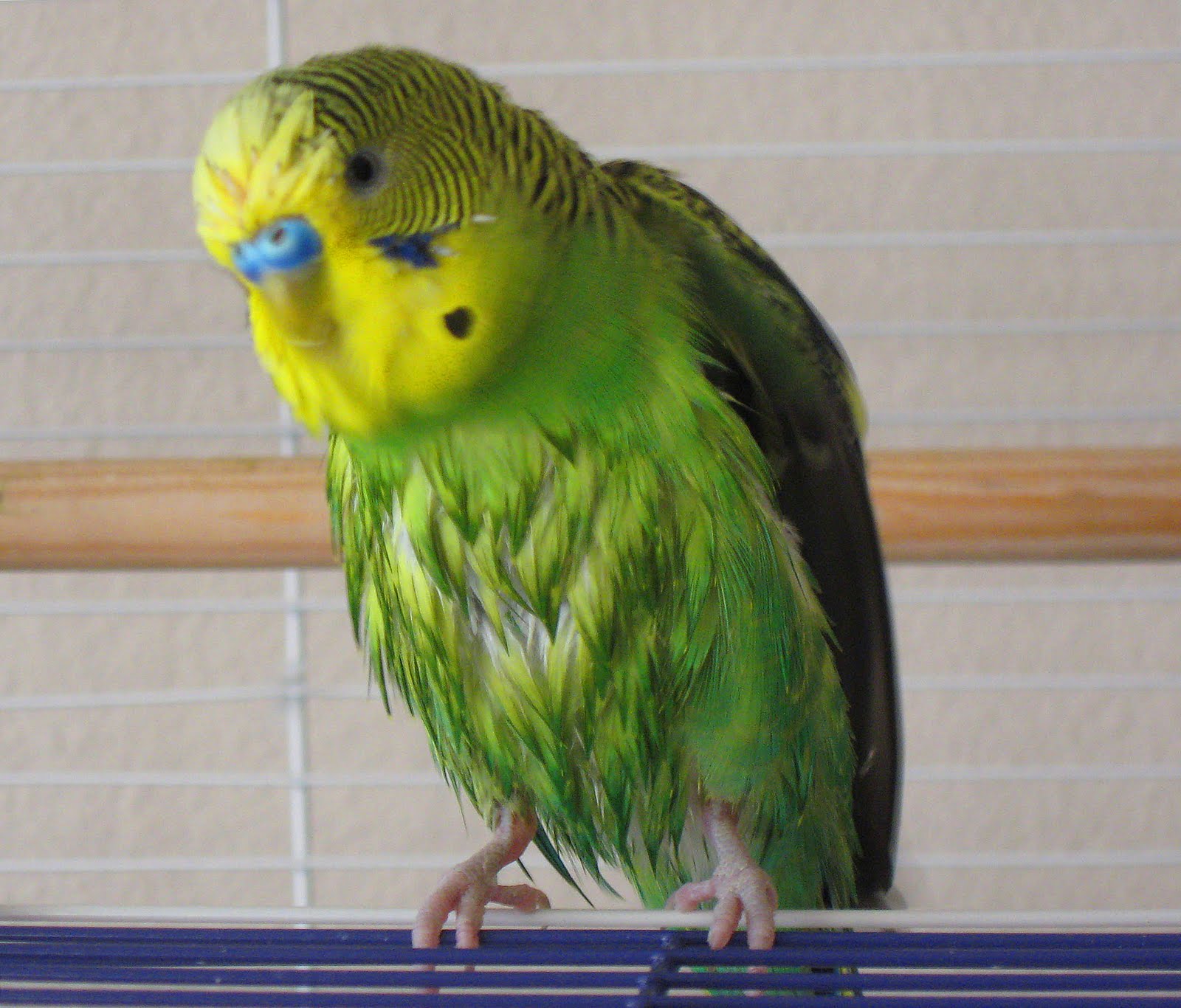 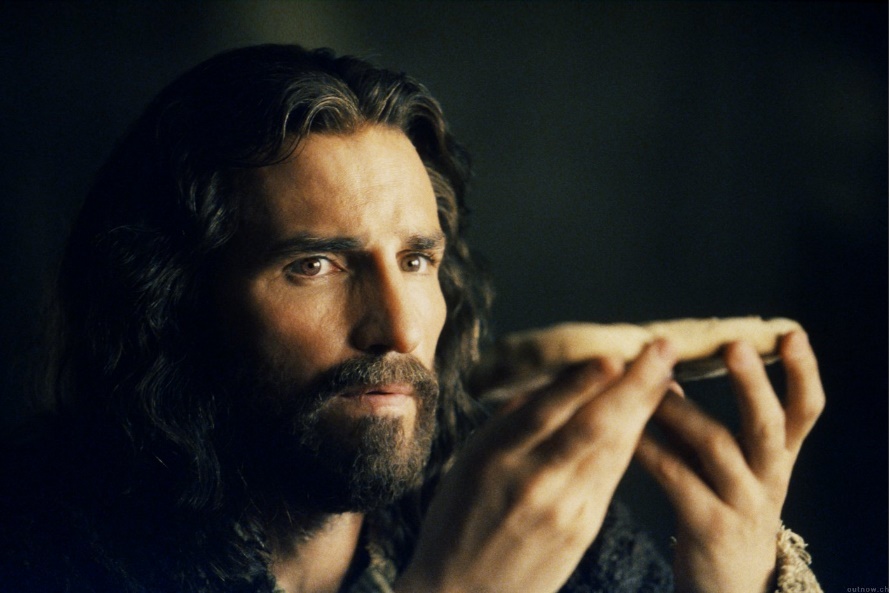 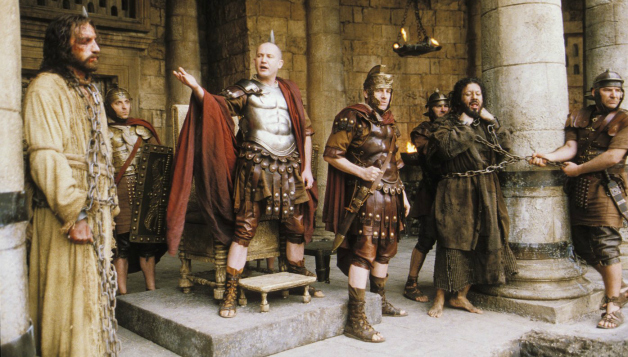 Jesus experienced a Week From Hell…
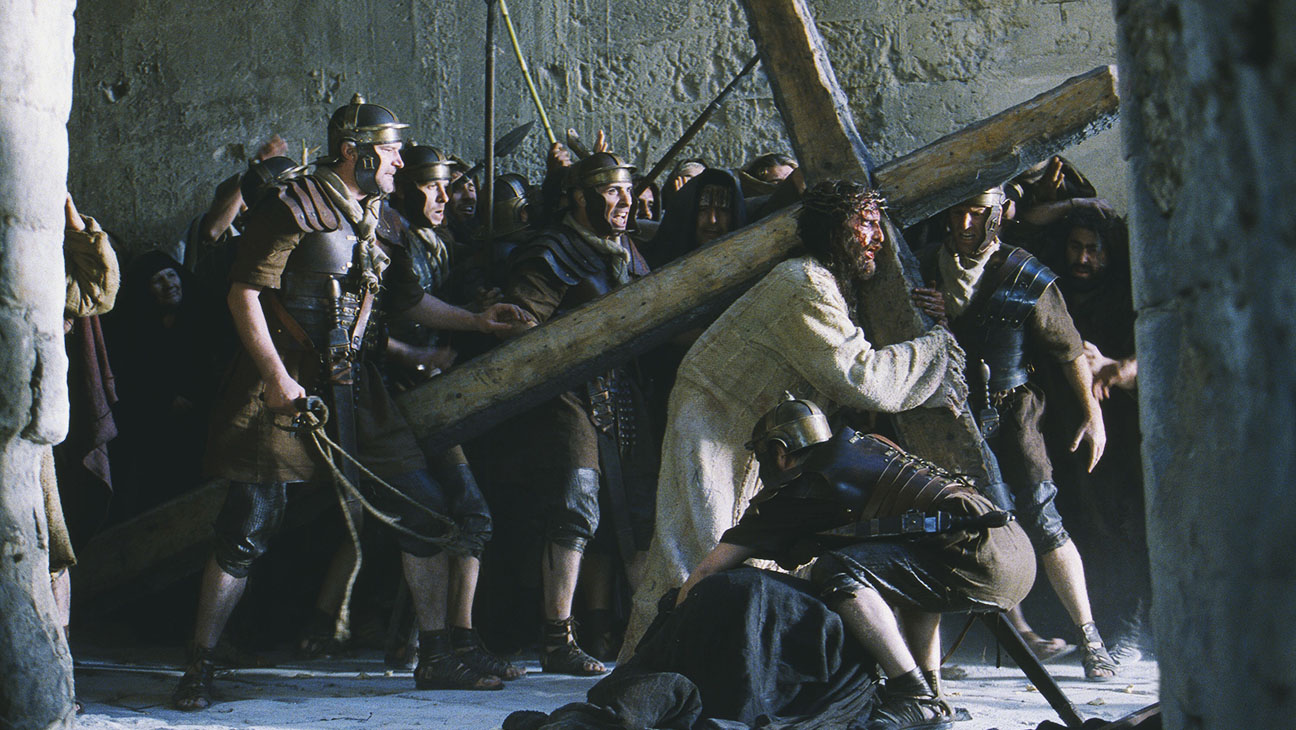 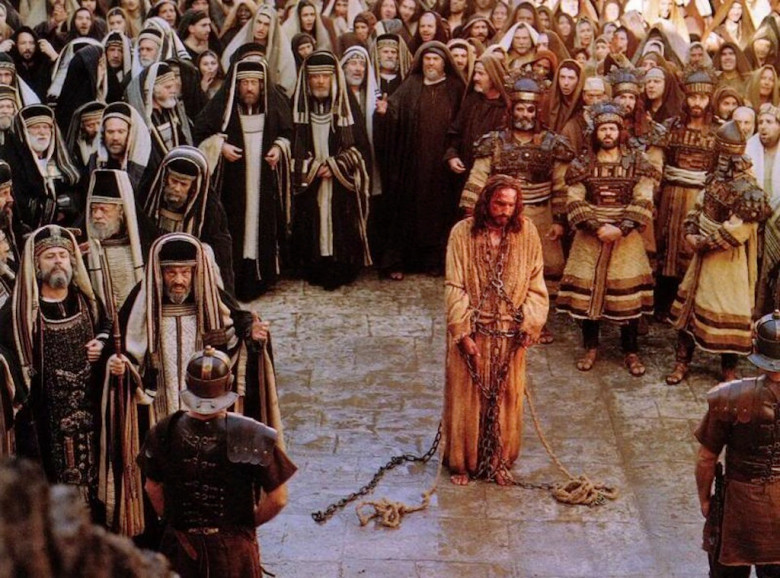 Matthew 26:36-46 
Luke 22:7-20
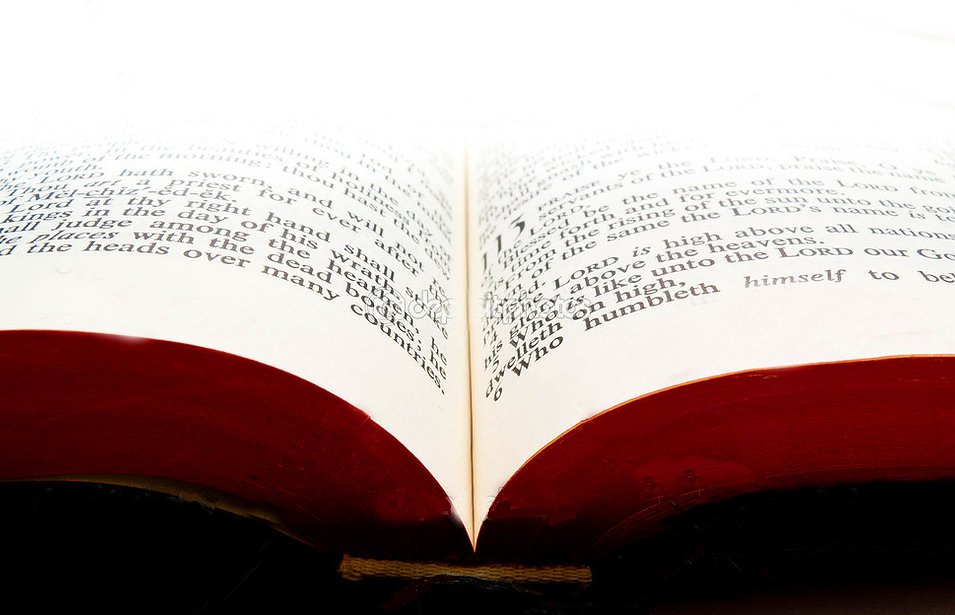 Saturday – Bethany
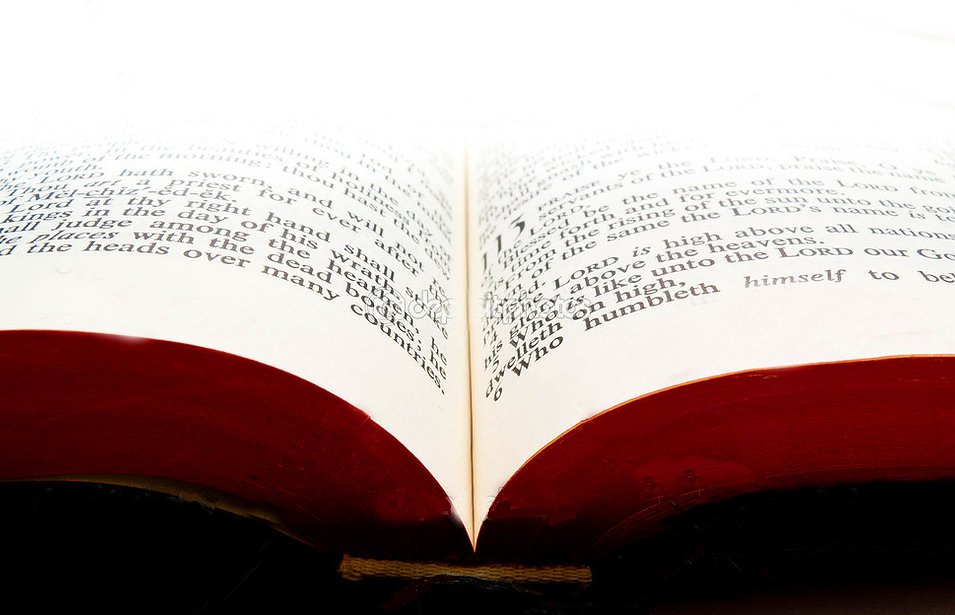 Saturday – Bethany
Monday – Jerusalem
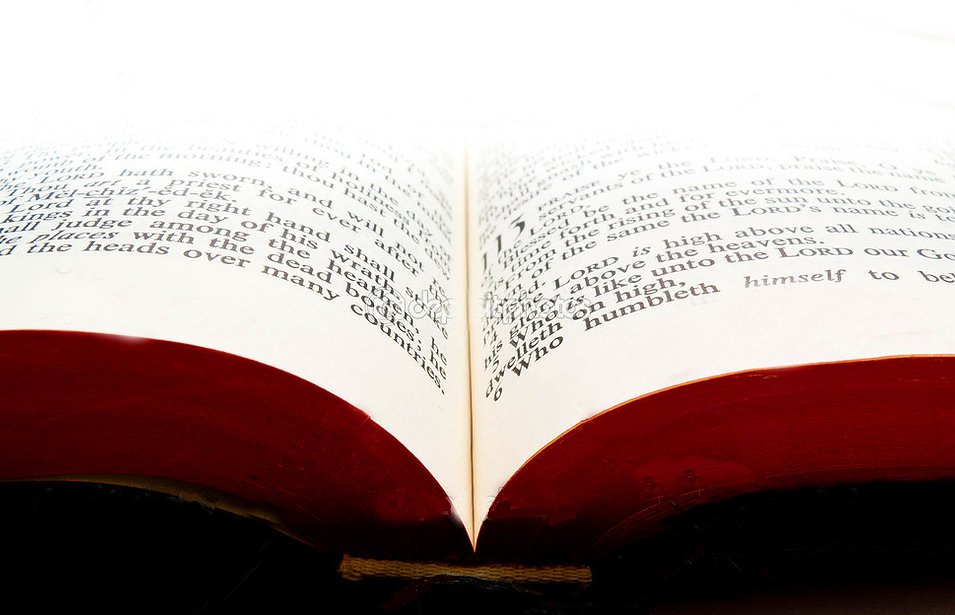 Saturday – Bethany
Monday – Jerusalem
Thursday – Passover
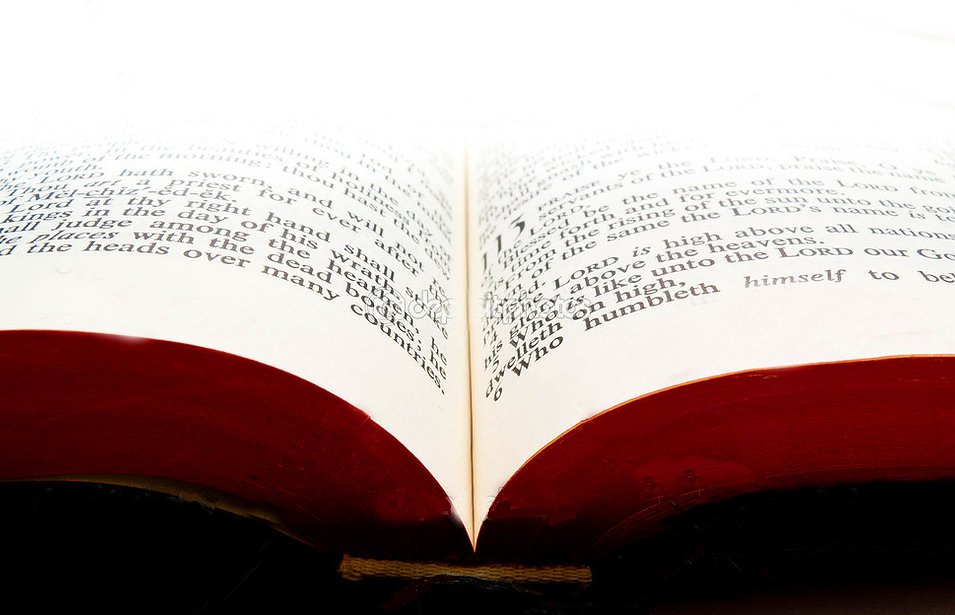 Saturday – Bethany
Monday – Jerusalem
Thursday – Passover
Friday – Crucifixion
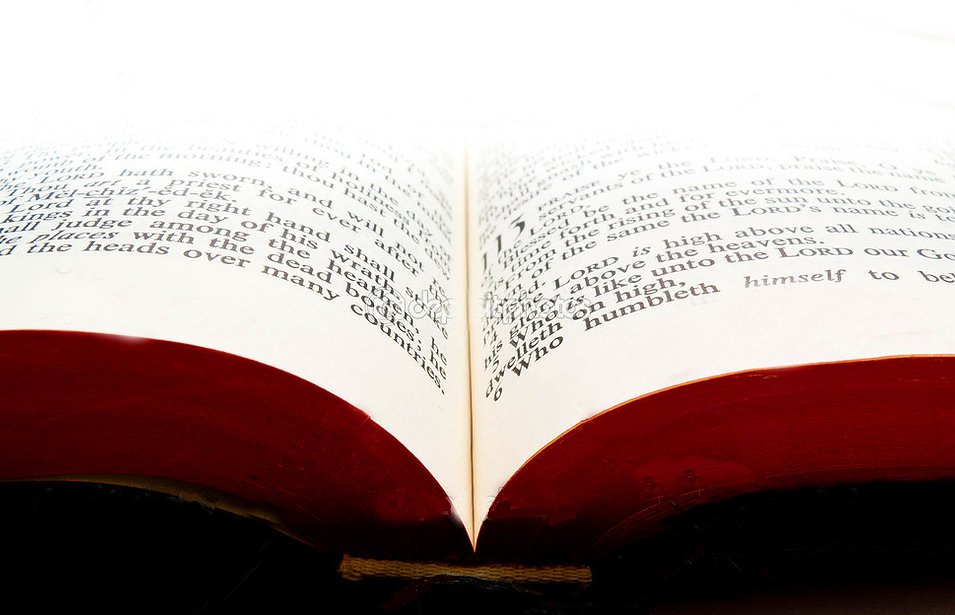 Saturday – Bethany
Monday – Jerusalem
Thursday – Passover
Friday – Crucifixion
Saturday – Despair, Confusion…
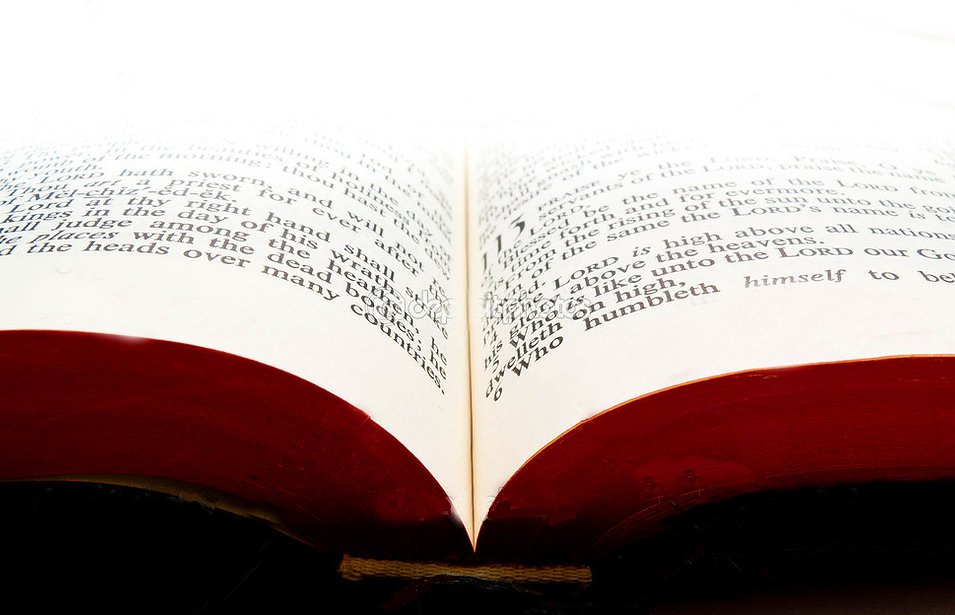 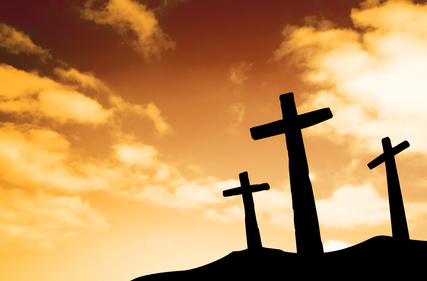 SUNDAY
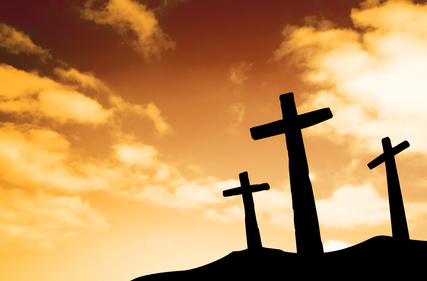 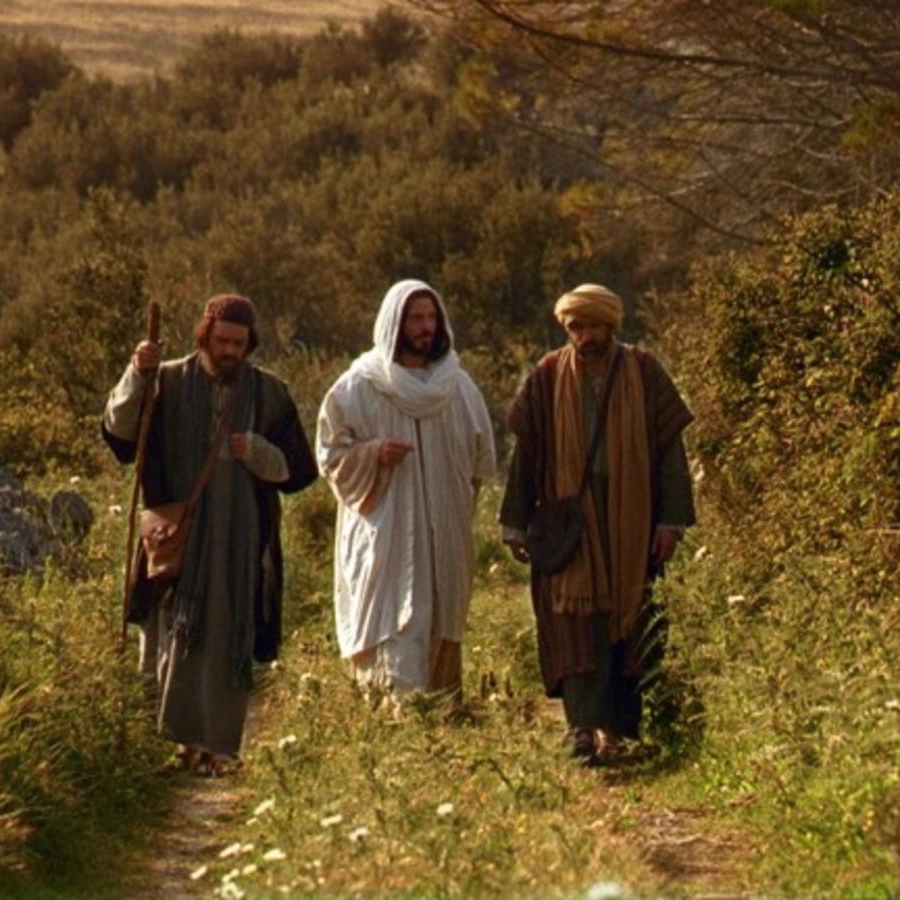 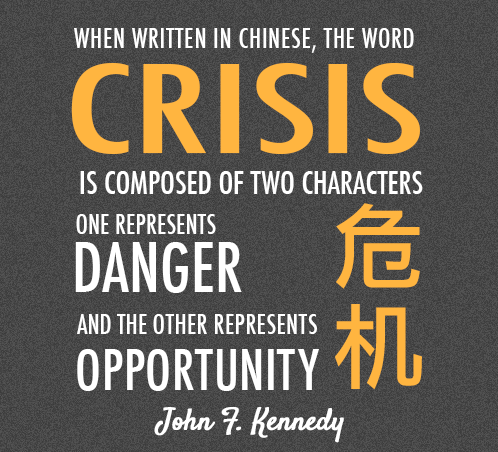 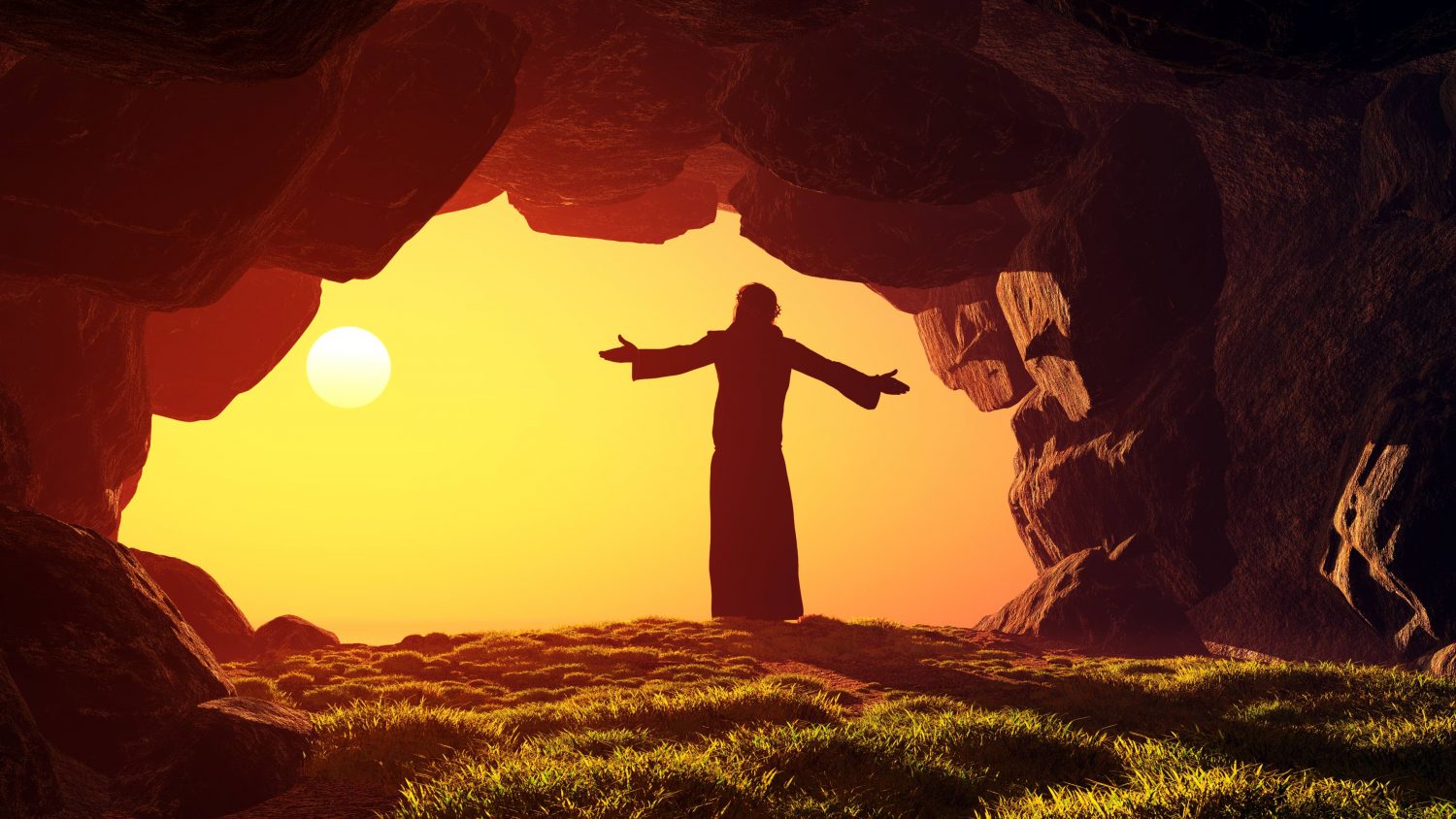 God can take a terrible, horrible, no good, very bad day and bring something good out of it.
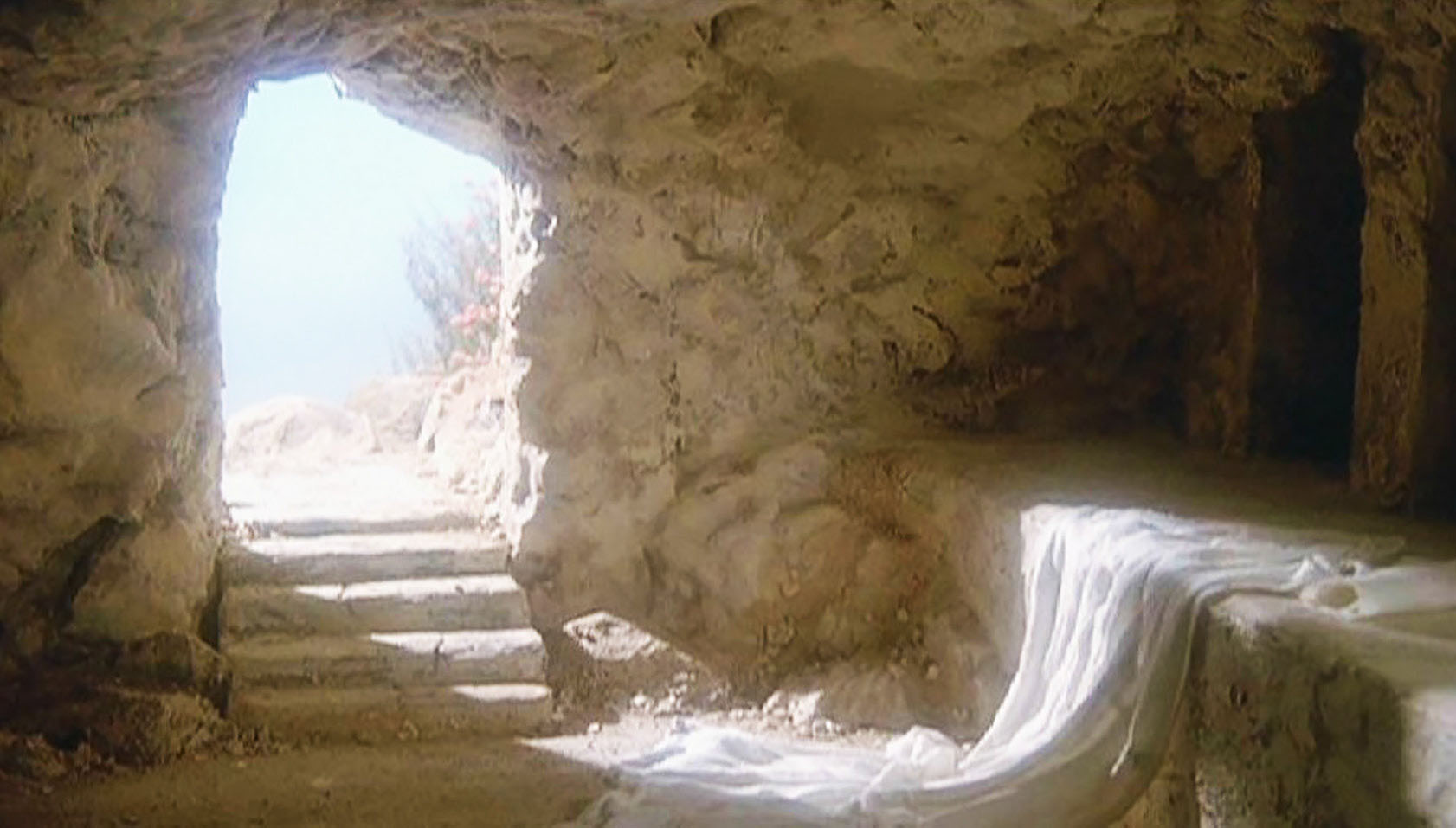 God can turn
Black Friday
into
Good Friday!
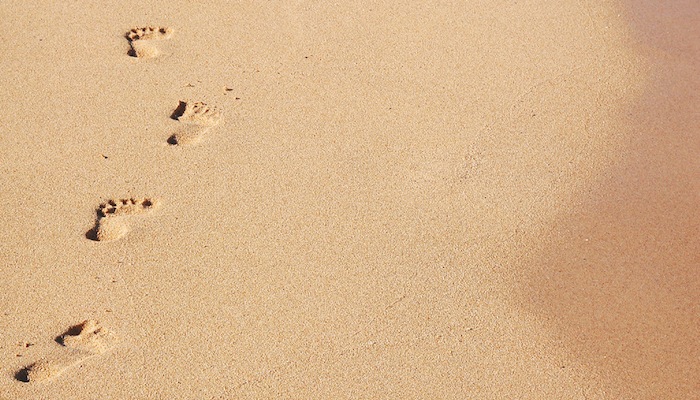 The Steps 
Jesus took
Jesus 
didn’t 
go it 
alone
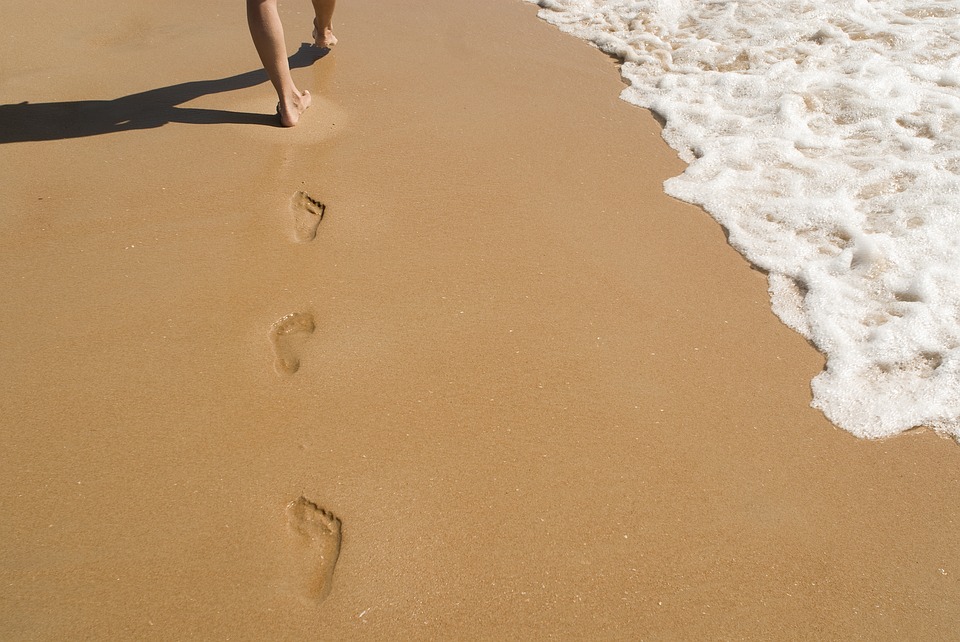 13 No temptation has overtaken you except what is common to humanity. God is faithful, and He will not allow you to be tempted beyond what you are able, but with the temptation He will also provide a way of escape so that you are able to bear it.
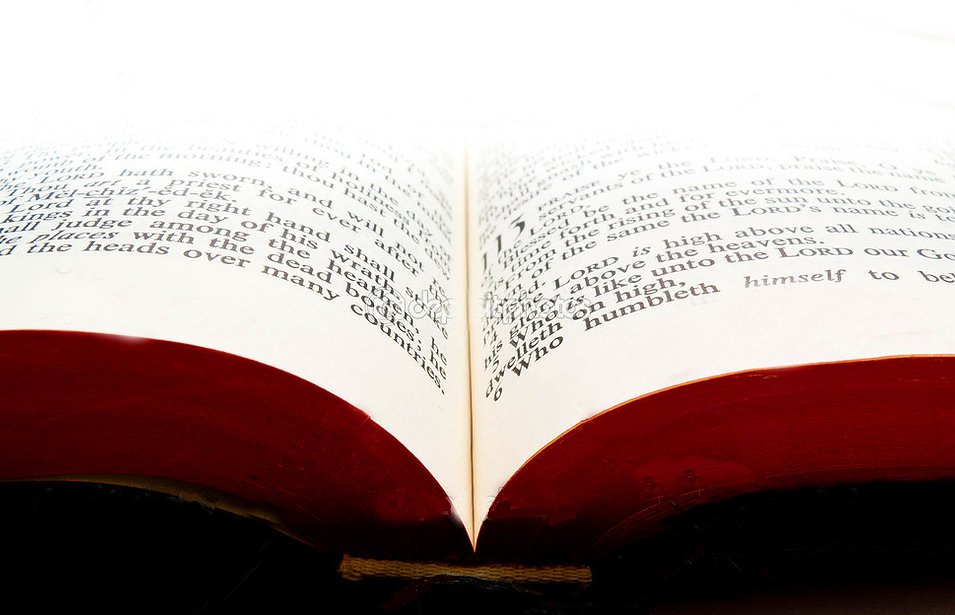 1 Corinthians 10:13
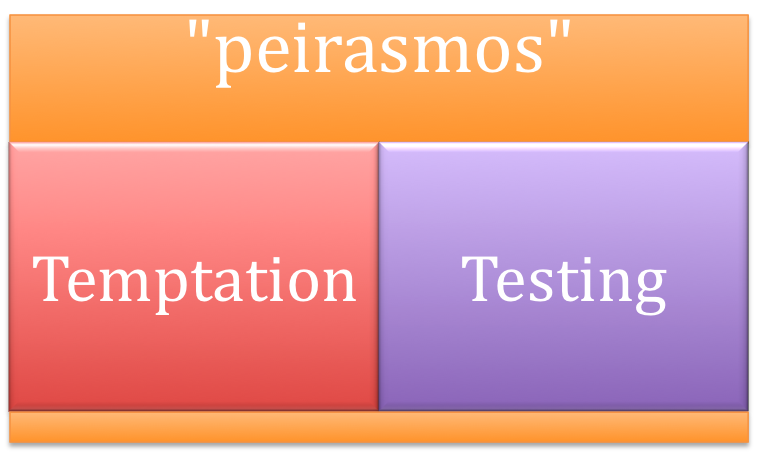 Adversity
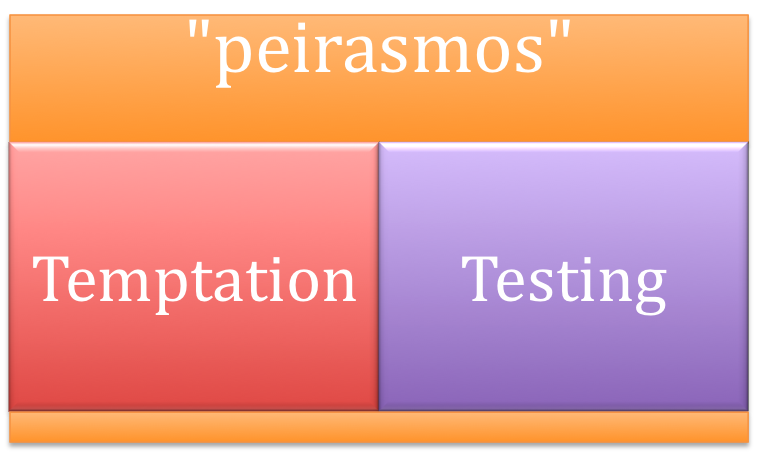 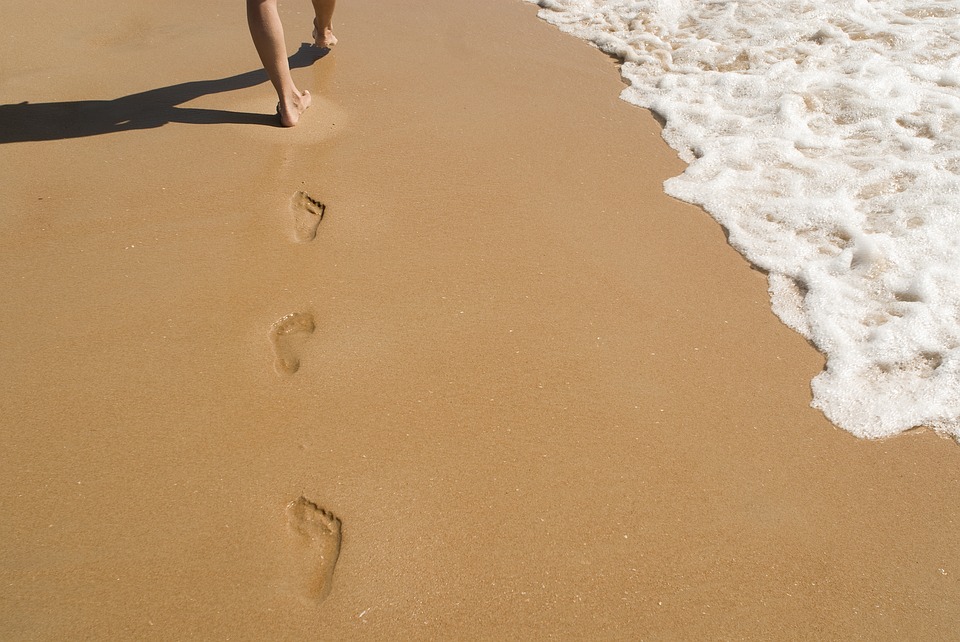 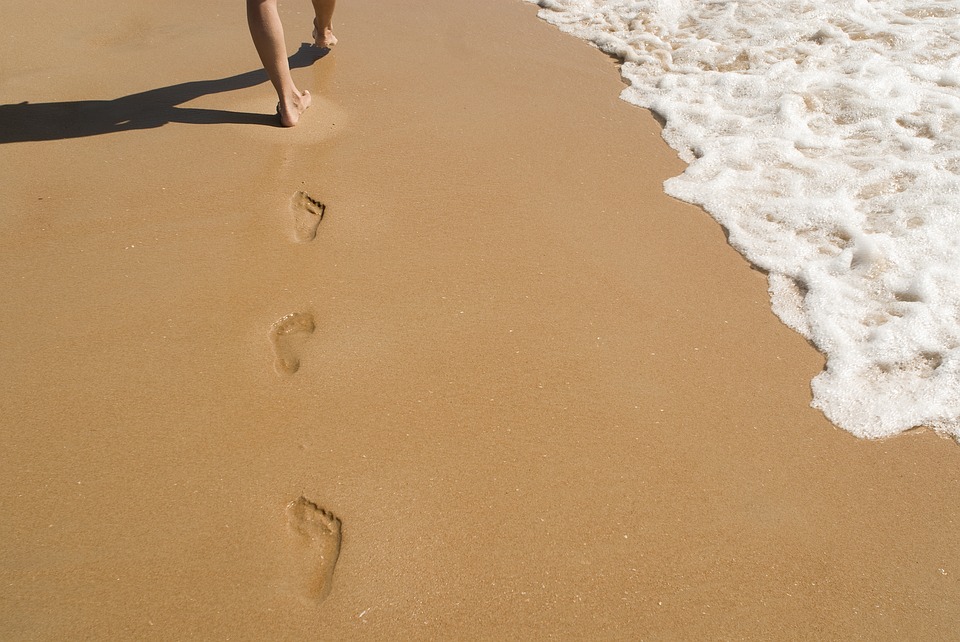 Jesus found 
a solitary
place 
to pray
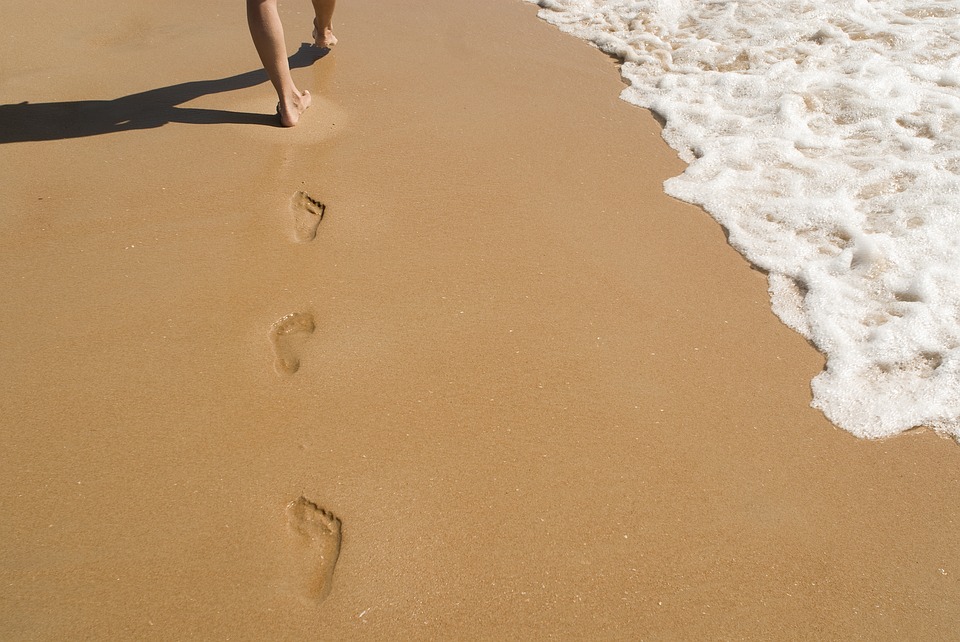 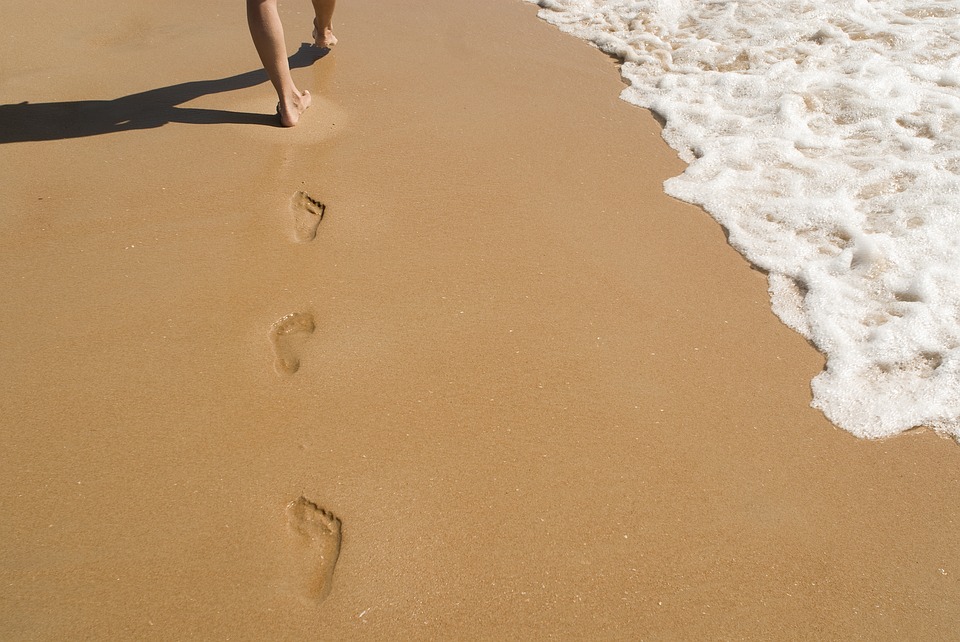 Jesus turned 
to His 
disciples
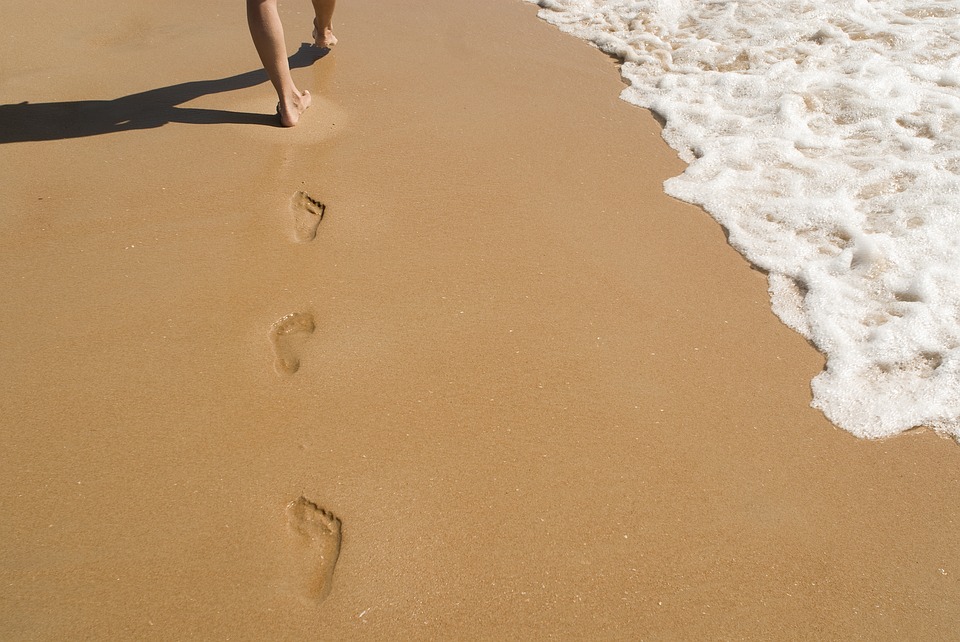 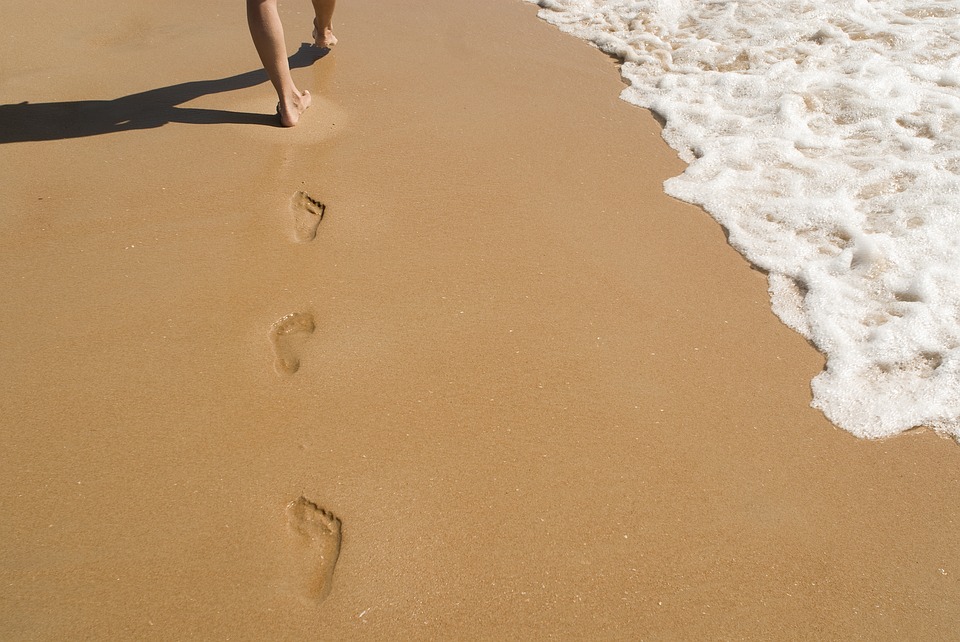 Jesus turned 
to His 
Father
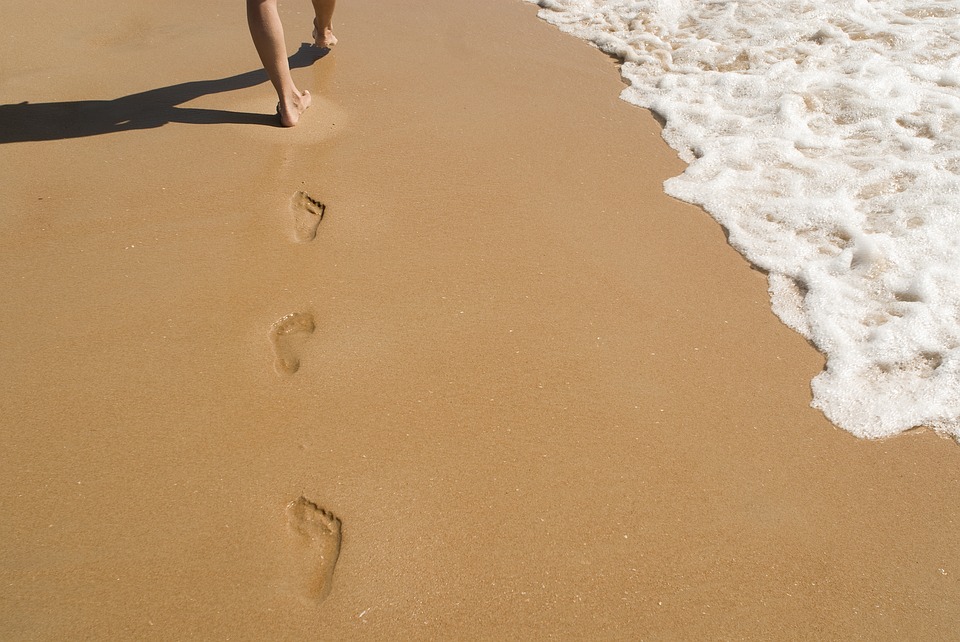 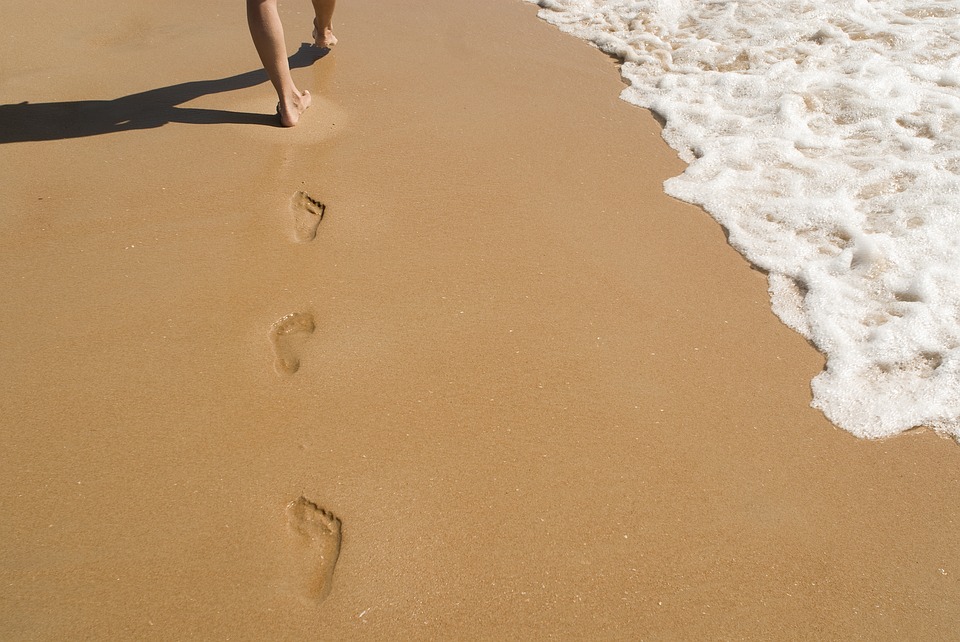 Jesus fully
surrendered
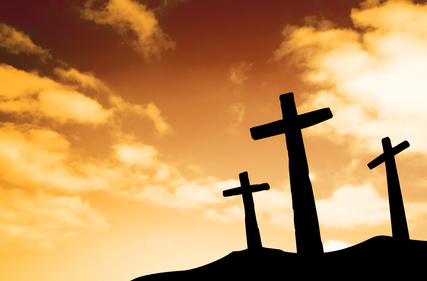 Adversity
exposes our 
vulnerabilities
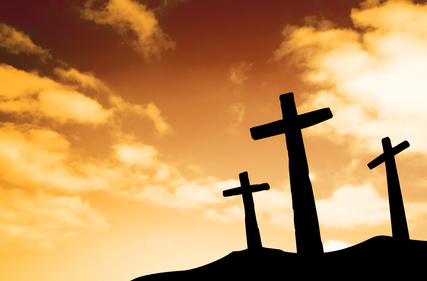 Adversity
is a call for 
self-examination
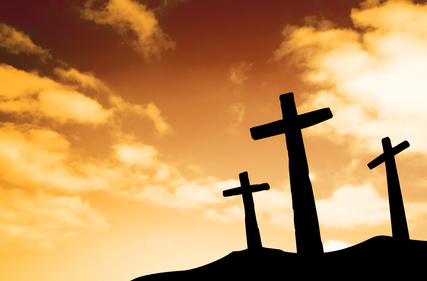 Adversity
Exposes 
Pride.
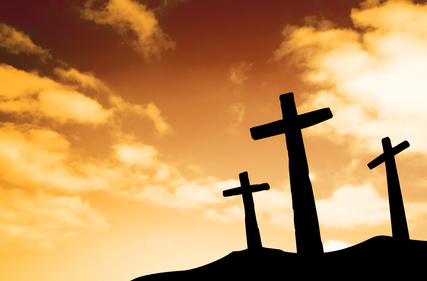 Adversity
Reveals what’s
On the inside.
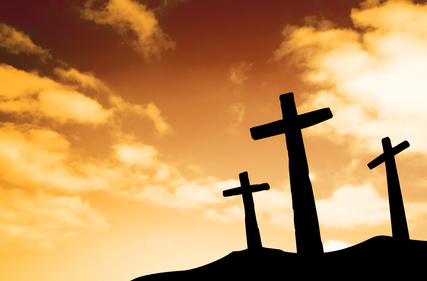 Adversity
Tests our
Friendships.
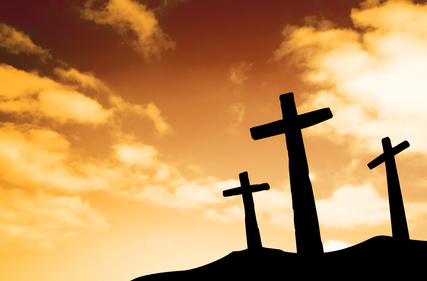 Adversity invites us
To experience the
Power of God
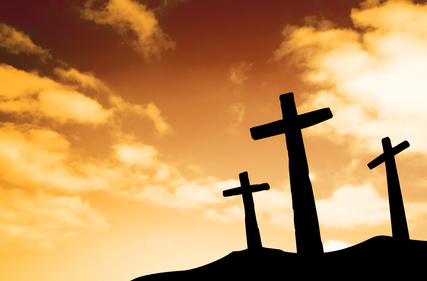 Adversity prepares us
To help others.
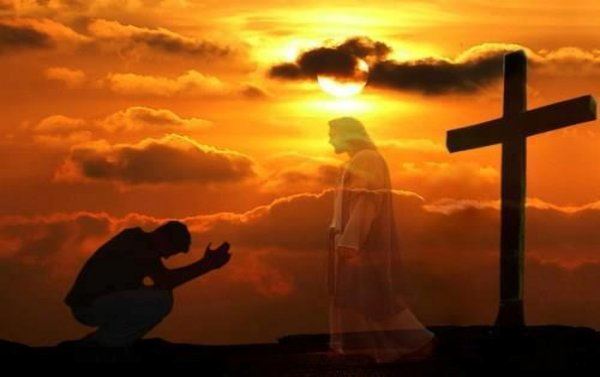 Surrender